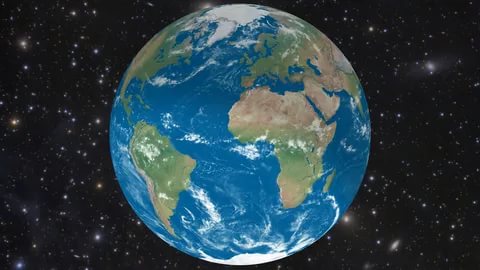 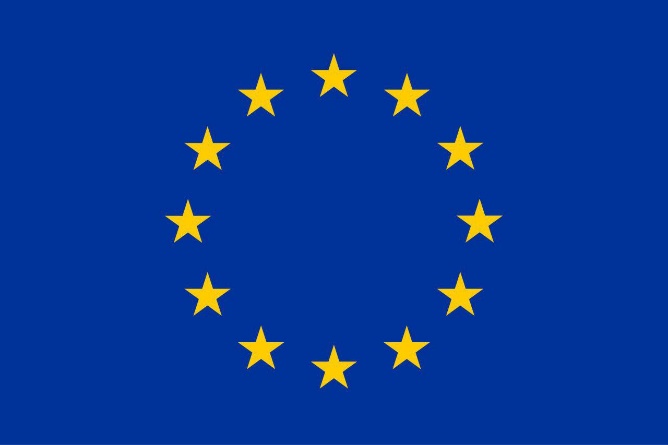 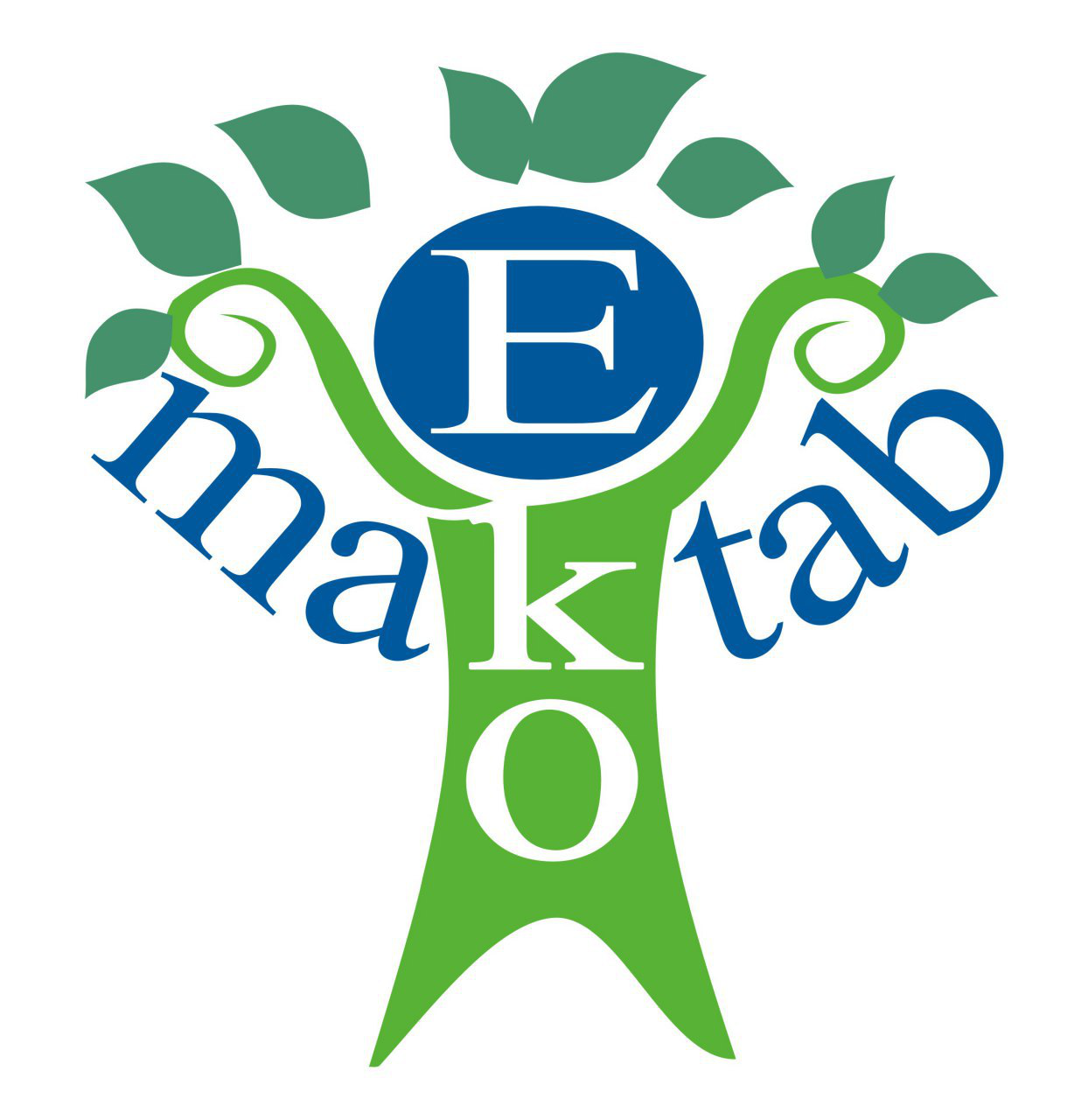 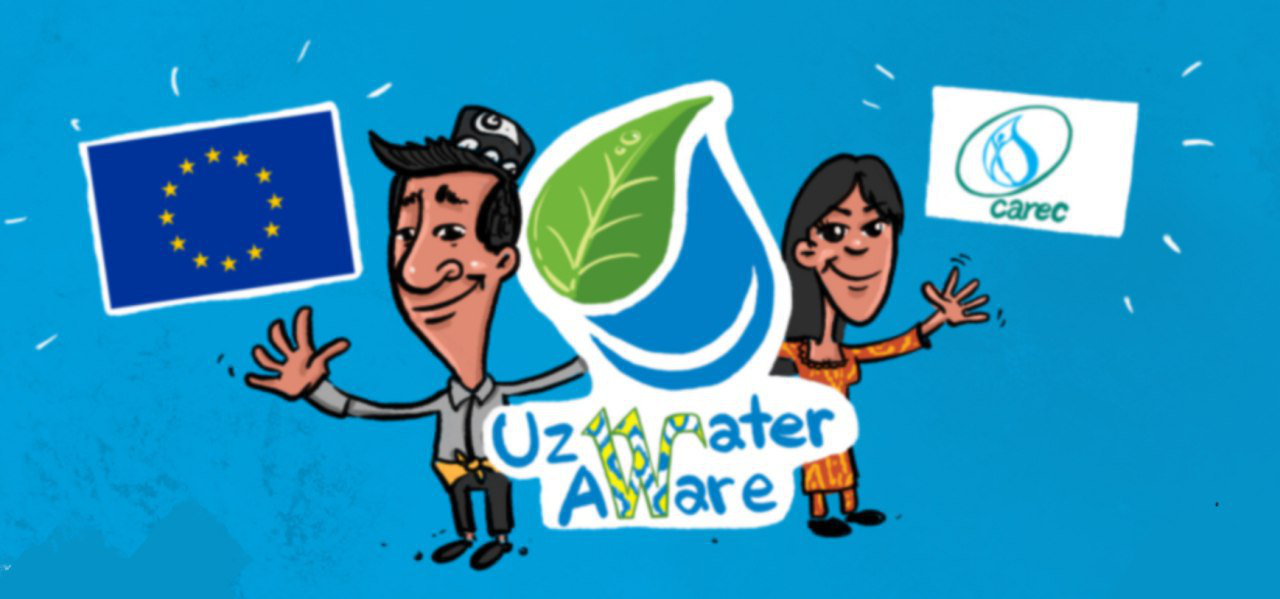 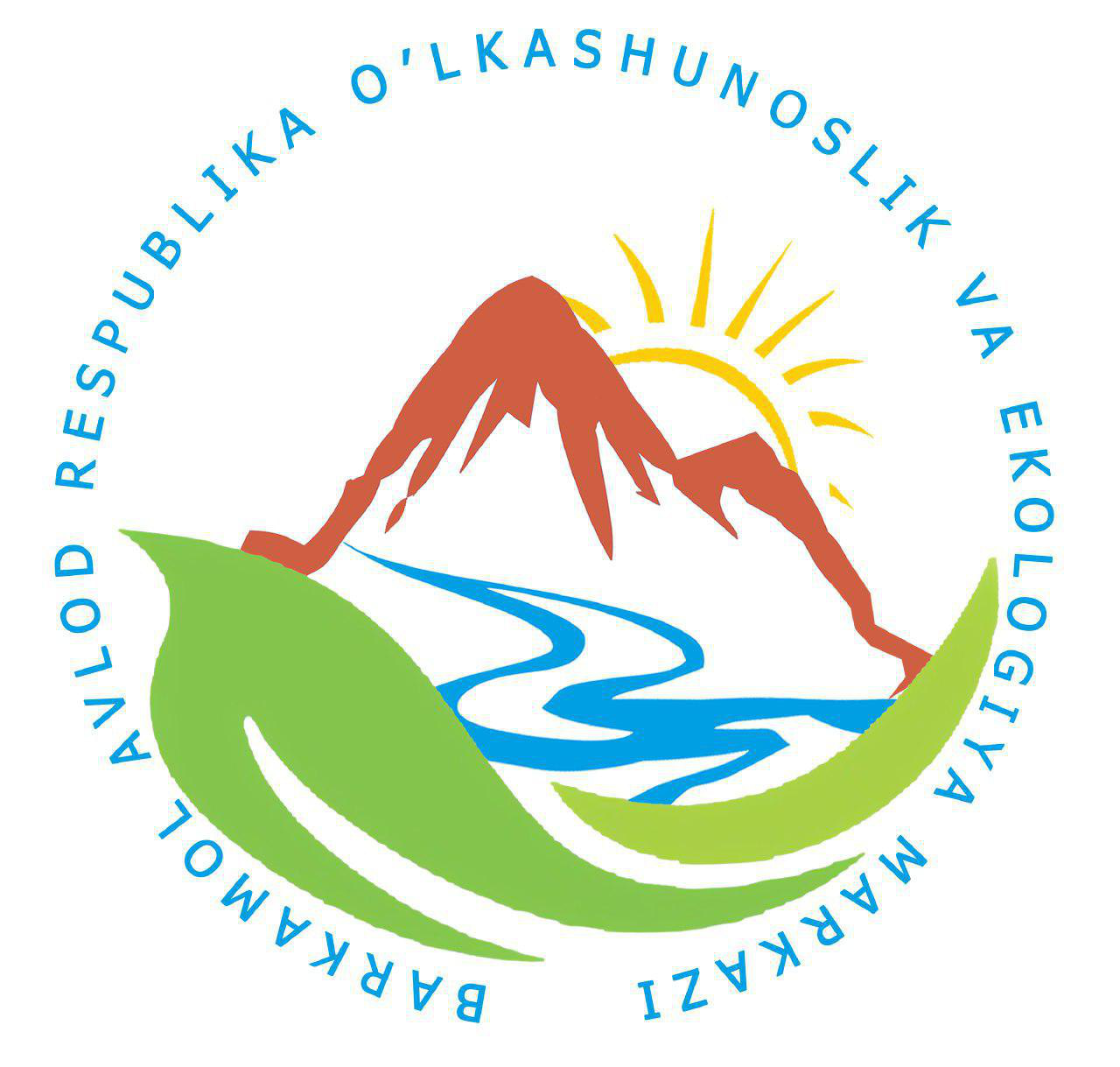 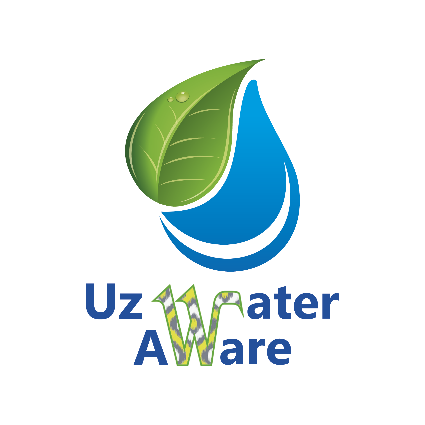 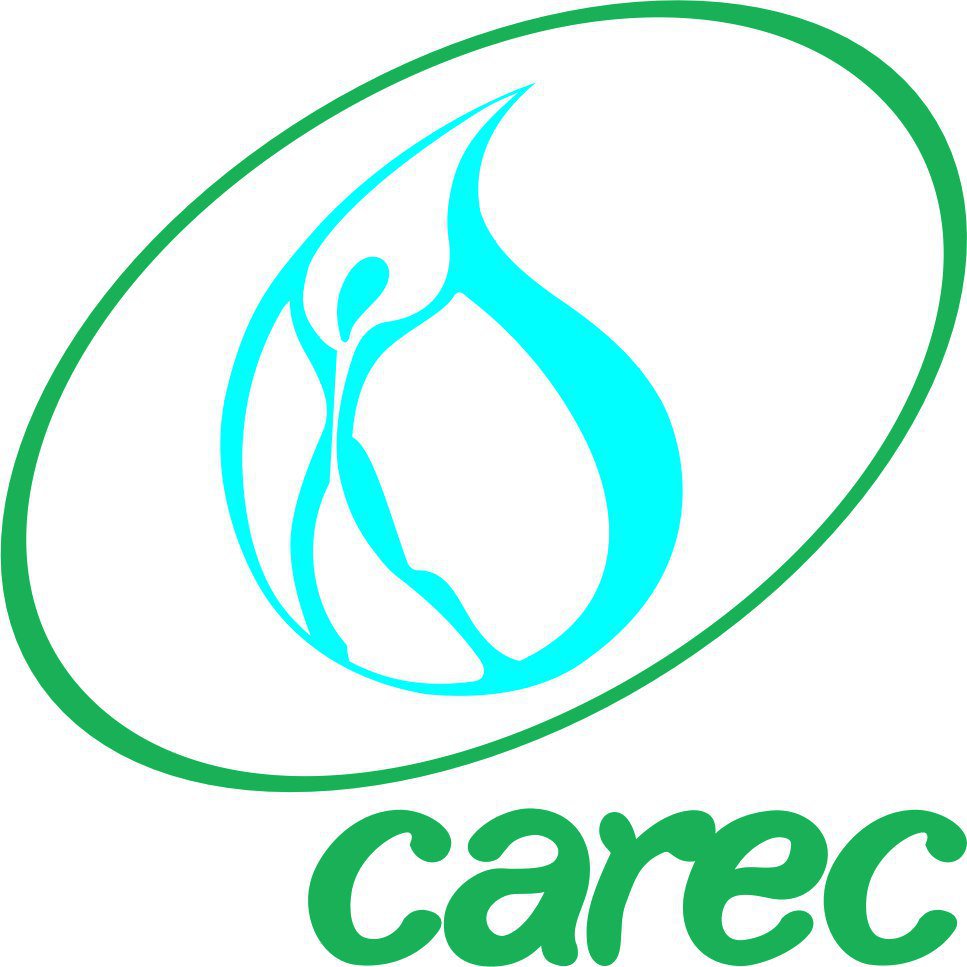 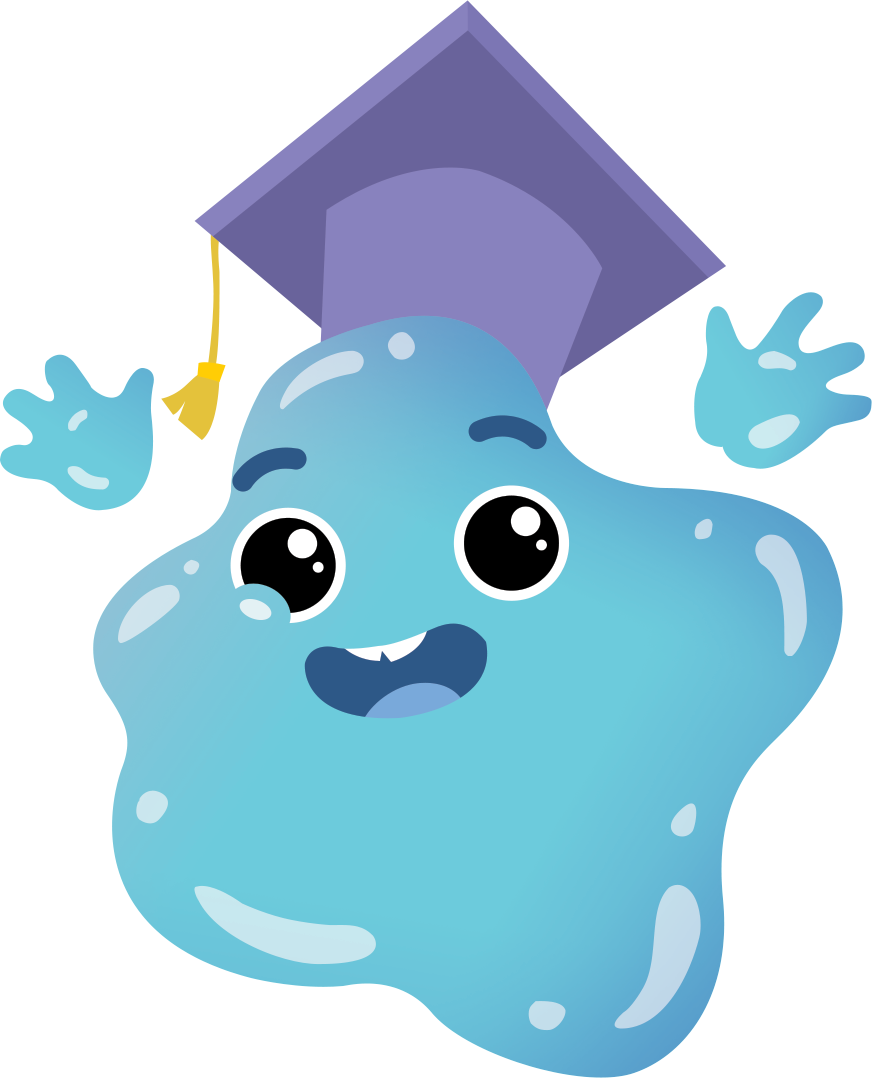 ВОДЫ СУШИ И ОКЕАНА
Уроки о воде
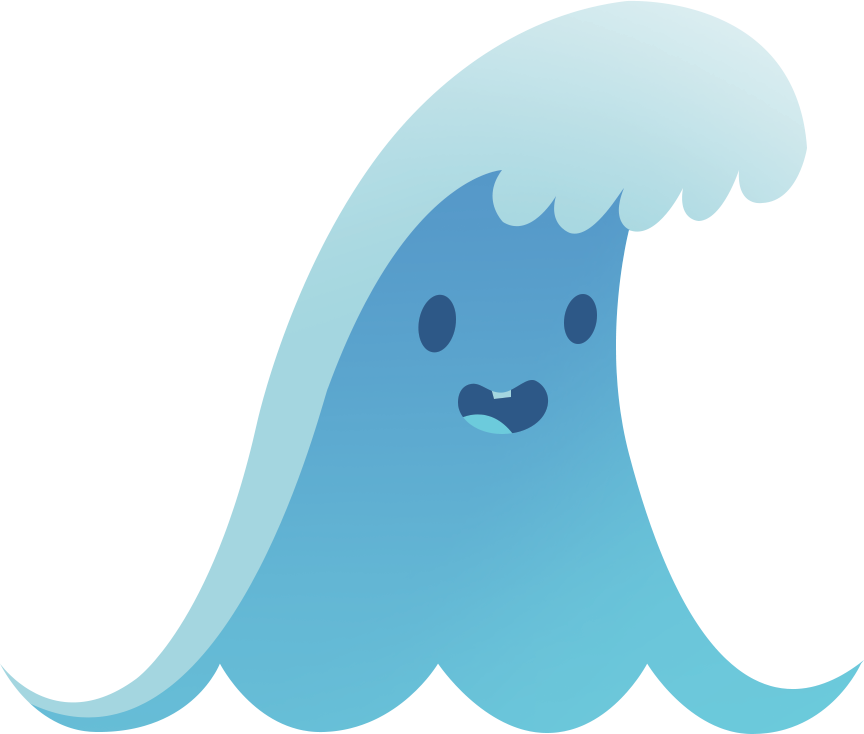 #уважайтеводу      #suvnihurmatlang     #respectwater

Данная презентация была подготовлена при финансовой поддержке Европейского Союза в рамках проекта UzWaterAware Регионального экологического центра Центральной Азии. Её содержание является исключительной ответственностью ННО «Ekomaktab» и не обязательно отражает точку зрения Европейского Союза
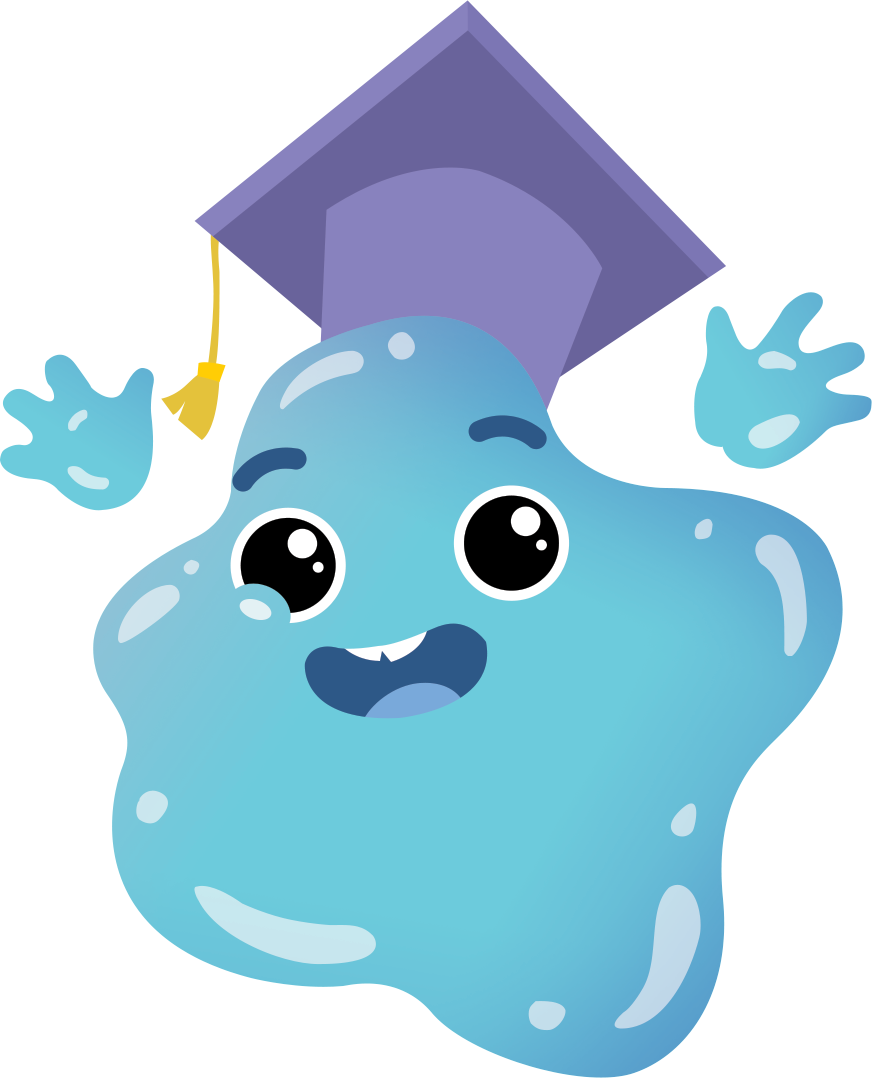 ПОЧЕМУ  КОСМОНАВТЫ НАЗЫВАЮТ  ЗЕМЛЮ  
«ГОЛУБОЙ   ПЛАНЕТОЙ»?
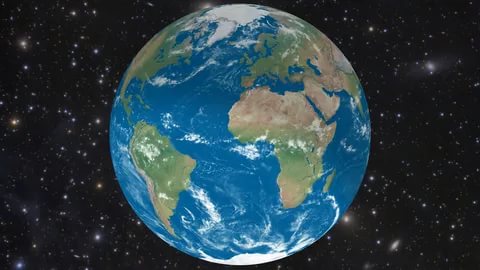 ! ПОТОМУ  ЧТО  БОЛЬШУЮ  ЧАСТЬ  ЗЕМЛИ ПОКРЫВАЕТ   ВОДА.  
ОНА   ЗАНИМАЕТ    ТРИ   ЧЕТВЕРТИ    ПОВЕРХНОСТИ    ЗЕМЛИ.
ЛЮДИ   ИЗДРЕВЛЕ СЕЛИЛИСЬ  У   ВОДЫ.
ВОДЫ СУШИ – ЭТО  РЕКИ,  ОЗЁРА, БОЛОТА,  ЛЕДНИКИ  И  
ПОДЗЕМНЫЕ   ВОДЫ.
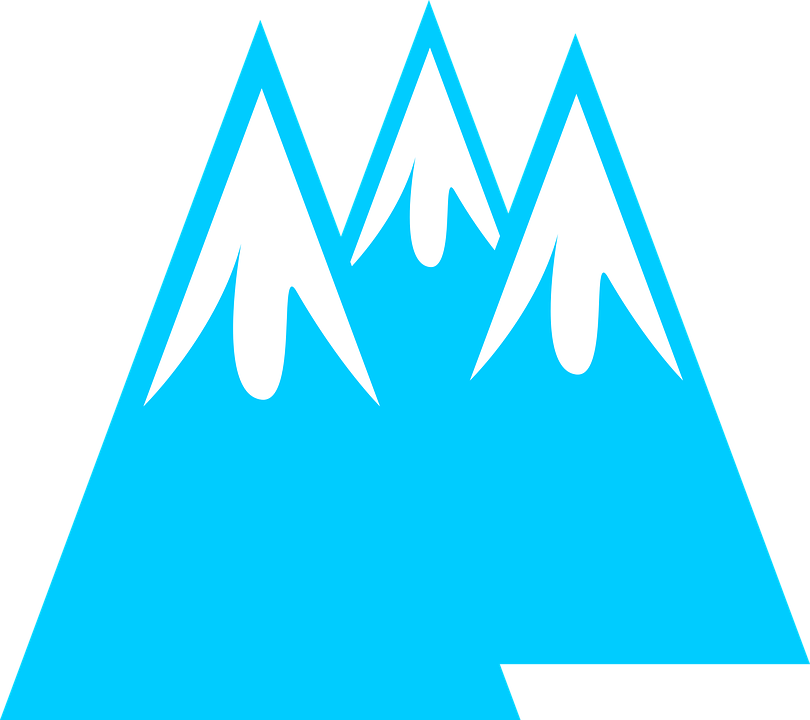 95% воды — солёная  вода  в морях и океанах; 
4% воды — ледники  Арктики  и Антарктиды,  гор,  подземные воды, в  атмосфере,  почве;
1% — доступная  пресная  вода  в  реках  и  озёрах
АМУДАРЬЯ и СЫРДАРЬЯ – две могучие реки Центральной Азии.
Они несут людям ЖИЗНЬ!
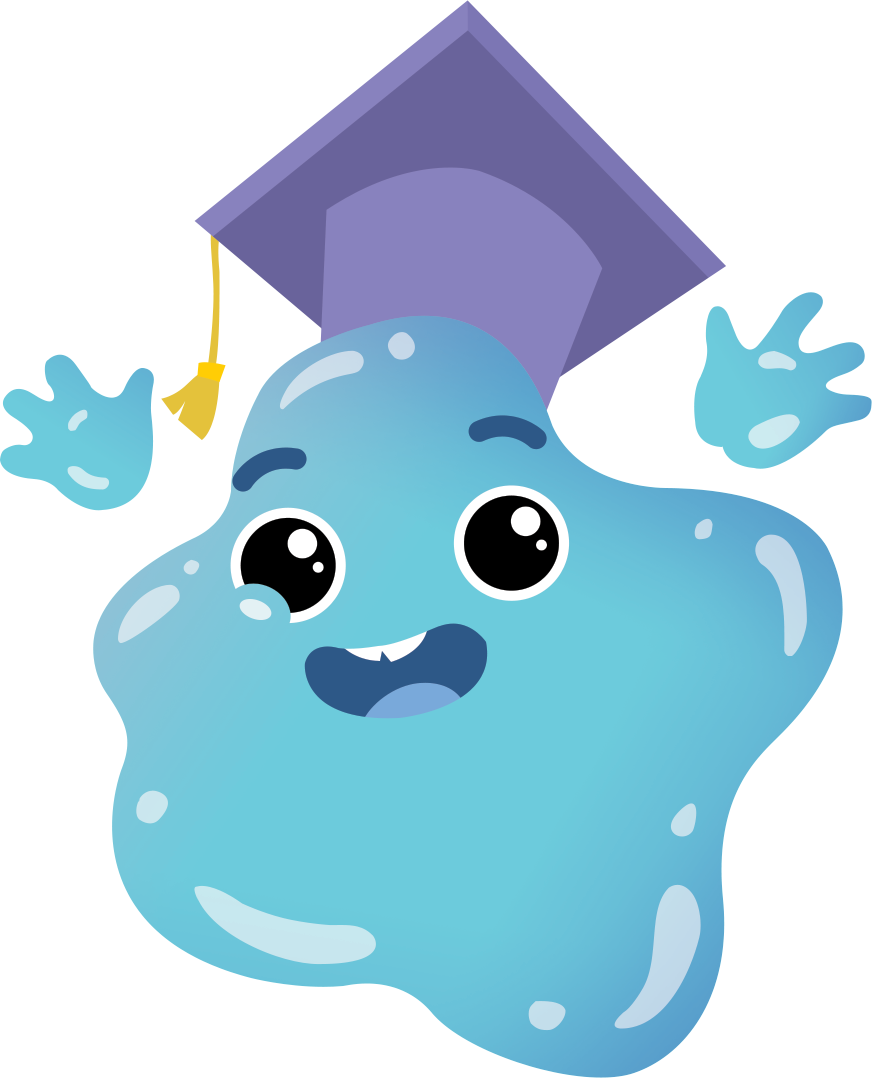 Снимок Амударьи из космоса, сделанный космонавтом Олегом Артемьевым
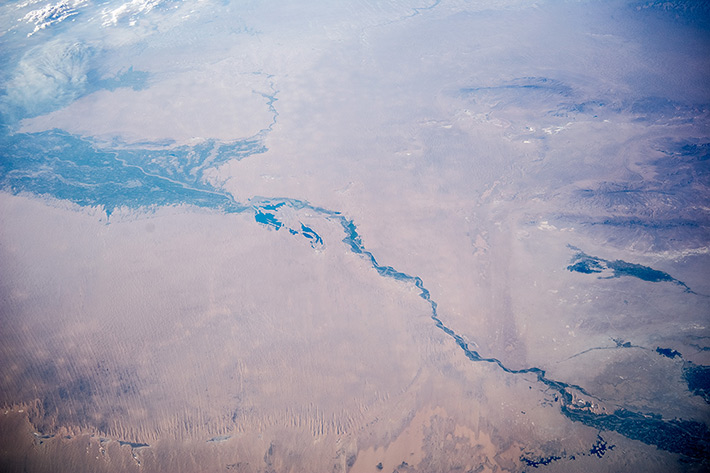 АМУДАРЬЯ  –  САМАЯ   ПОЛНОВОДНАЯ   РЕКА  ЦЕНТРАЛЬНОЙ   АЗИИ.
СЫРДАРЬЯ  –  САМАЯ  ДЛИННАЯ   РЕКА   РЕГИОНА.
ЛЮДИ  ИЗДАВНА  СТРОЯТ   ВОДОХРАНИЛИЩА    И   КАНАЛЫ,   ЧТОБЫ   СБЕРЕГАТЬ   ВОДУ   И   НАПРАВЛЯТЬ   ЕЁ  НА   ОРОШЕНИЕ   ПОЛЕЙ   И   САДОВ.
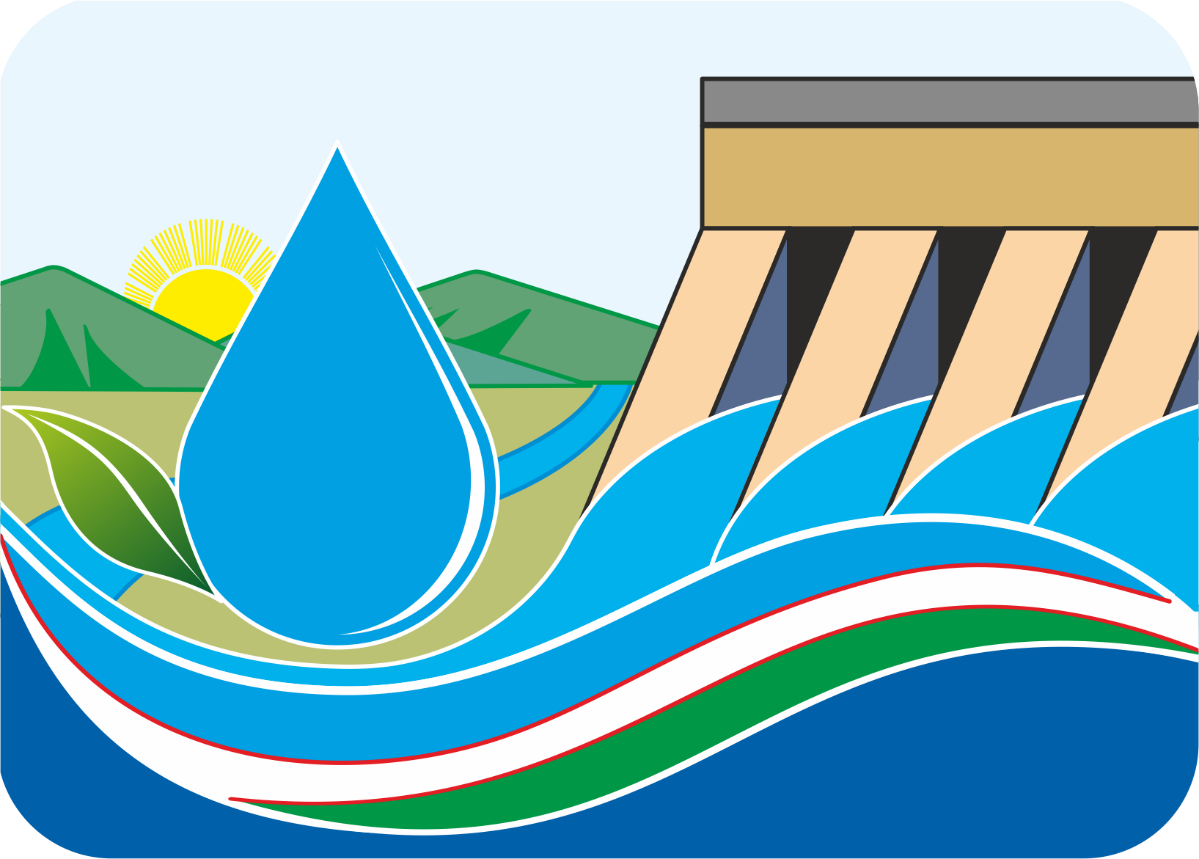 ВОДОХРАНИЛИЩЕ  —  ЭТО   ИСКУССТВЕННЫЙ ВОДОЁМ,   ДЛЯ   НАКОПЛЕНИЯ   И   ХРАНЕНИЯ   ВОДЫ,   СОЗДАННЫЙ   ПУТЁМ    ПЕРЕГОРАЖИВАНИЯ   ПЛОТИНОЙ   РЕКИ.
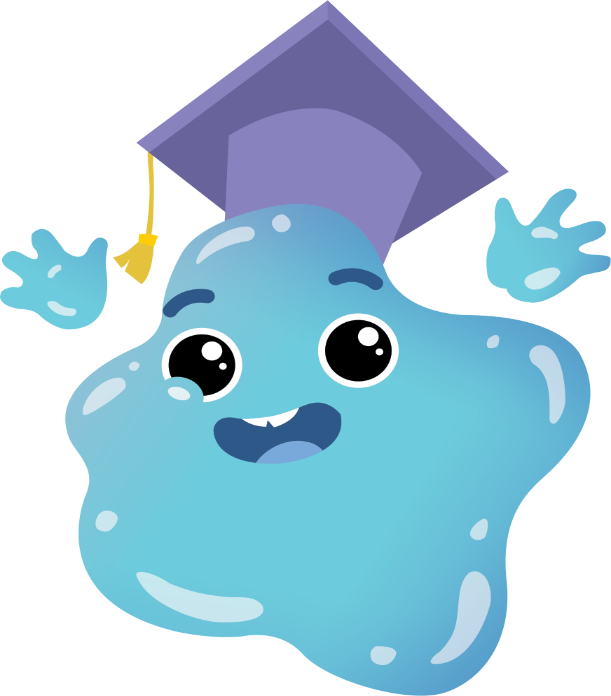 Уважайте друг друга! Уважайте воду!
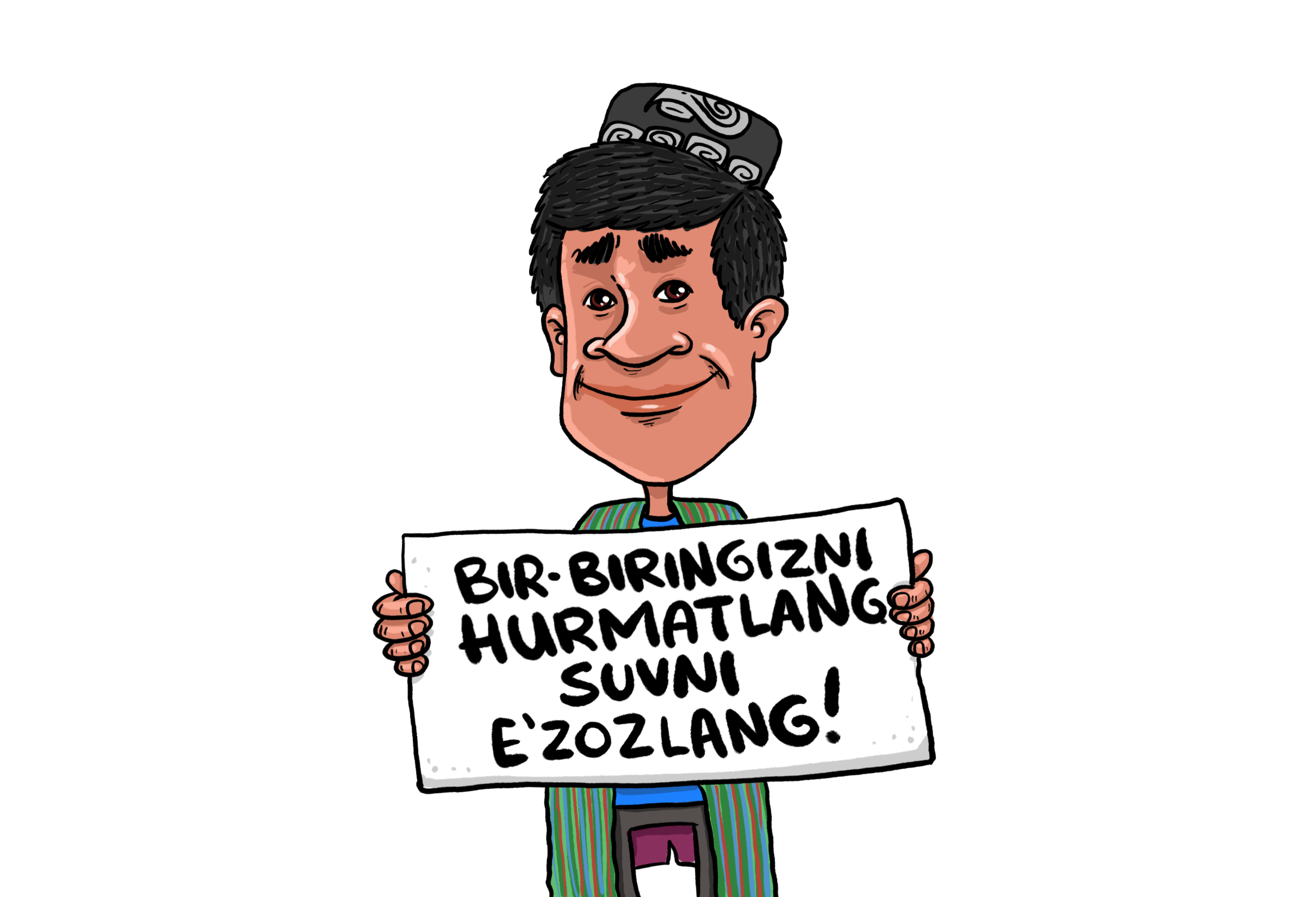